স্বাগতম
শিক্ষক পরিচিতি
মোহাম্মদ সাজাদ মিয়া 
সহঃ শিক্ষক (আইসিটি)
সমতা স্কুল এন্ড কলেজ
ছাতক,সুনামগঞ্জ।
মোবাইল নংঃ 01726015971
ই-মেইলঃ mdsajad.71@gmail.com
পাঠ পরিচিতি

           ৯ম শ্রেণি
         বিষয় :ভূগোল
         পঞ্চম অধ্যায়
          শিক্ষার্থীর সংখ্যাঃ ৫৬
         সময়:   ৪৫মিনিট
          তারিখঃ ২০/১০/২০১৯
ভিত
বেলুনের ভিতরে  কী আছে ?
বেলুন
আজকের পাঠ ৫  
বায়ূমণ্ডল
শিখনফল
১।   বায়ুর উপাদানের নাম লিখতে পারবে । 
 ২।বায়ুমণ্ডলের স্তরবিন্যাস ও তাদের বৈশিষ্ট্য ব্যাখ্যা                     করতে পারবে ।
 ৩। বায়ু মণ্ডলের বিভিন্ন স্তরের গুরুত্ব বিশ্লেষণ করতে পারবে ।
এই খালি জায়গায় এমন একটি পদার্থ আছে যাহা
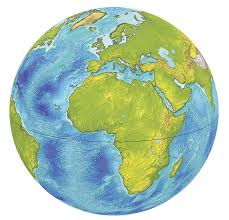 বাচতে পারে না।
ছাড়া প্রাণী
পৃথিবী
বায়ুমণ্ডল
মেসোমণ্ডল
তাপমণ্ডল
,    স্ট্রাটামণ্ডল
ট্রপোমণ্ডল
পৃথিবী
বায়ু
মণ্ডলের
বিভিন্ন
স্তর
শতকরা হার
বায়ুর উপাদান
১। নাইট্রোজেন ----------------------৭৮                      
   ২।   অক্সিজেন-----------------------২১
   ৩। আরগন ও অন্যান্য----------------০১
         মোট----------------------------১০০
বায়ুমণ্ডলের  ৪টি স্তর
ট্রপোমণ্ডল
স্ট্রাটোমণ্ডল
মেসোমণ্ডল
তাপমণ্ডল
একক কাজ--
১।বায়ু মণ্ডলেড় স্তর গুলার নাম লিখ ।
২।ওজোন গ্যাসের উপকারিতা বর্ণনা কর। 
৩।বায়ু আছে বলে আমরা বেচে আছি –কথাটি ব্যাখ্যা কর ।
দলীয় কাজ--
বায়ু মণ্ডলে যাহা যাহা আছে তাহার একটি 
তালিকা লিখ [৪টি]
বাড়ীর কাজ --
১।  ট্রপোমণ্ডলের বৈশিষ্ট গুলি লিখে আনবে ।
ধন্যবাদ
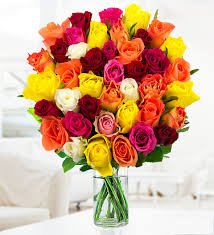